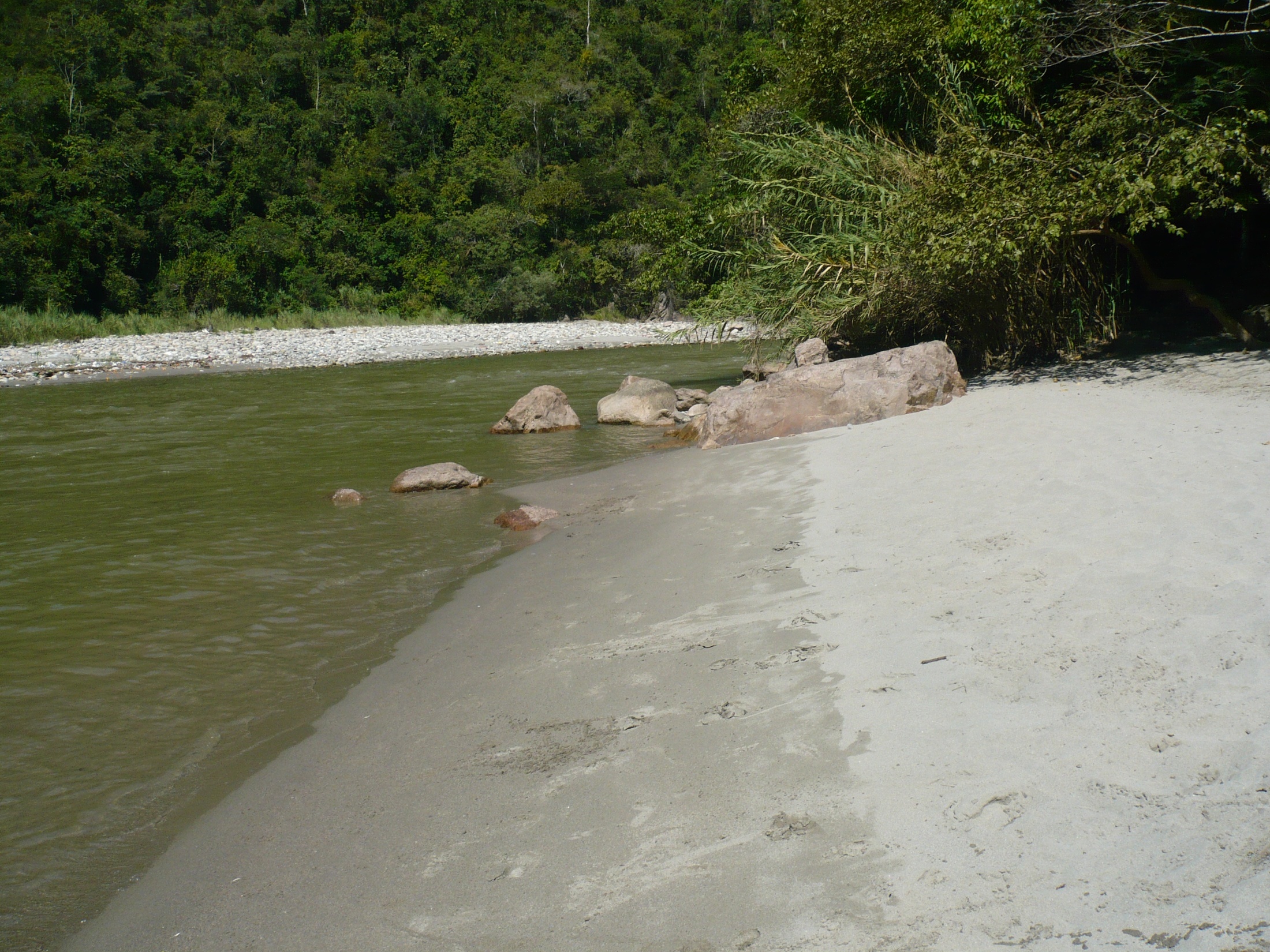 AREA: 4300M2
UBIC: PTO UIINCA KM 78  DISTRITO DE PERENE  PROV CHANCHAMAYO
PERU (SELVA CENTRAL ) 
DETALLES: CARRETERA MARGINAL Y RIO PERENE  IDEAL CASA DE CAMPO Y 
REPOSO  CON AMPLIA PLAYA  DE DESCANSO 
PRECIO $ 12500 DOLARS
CONTACTO:  MOVIL :064964324641 MAIL:  candarave_7@hotmail.com
 elcafetaleroin_7@hotmail.com 
Atte francisco lopez s
Ref: acceso facil
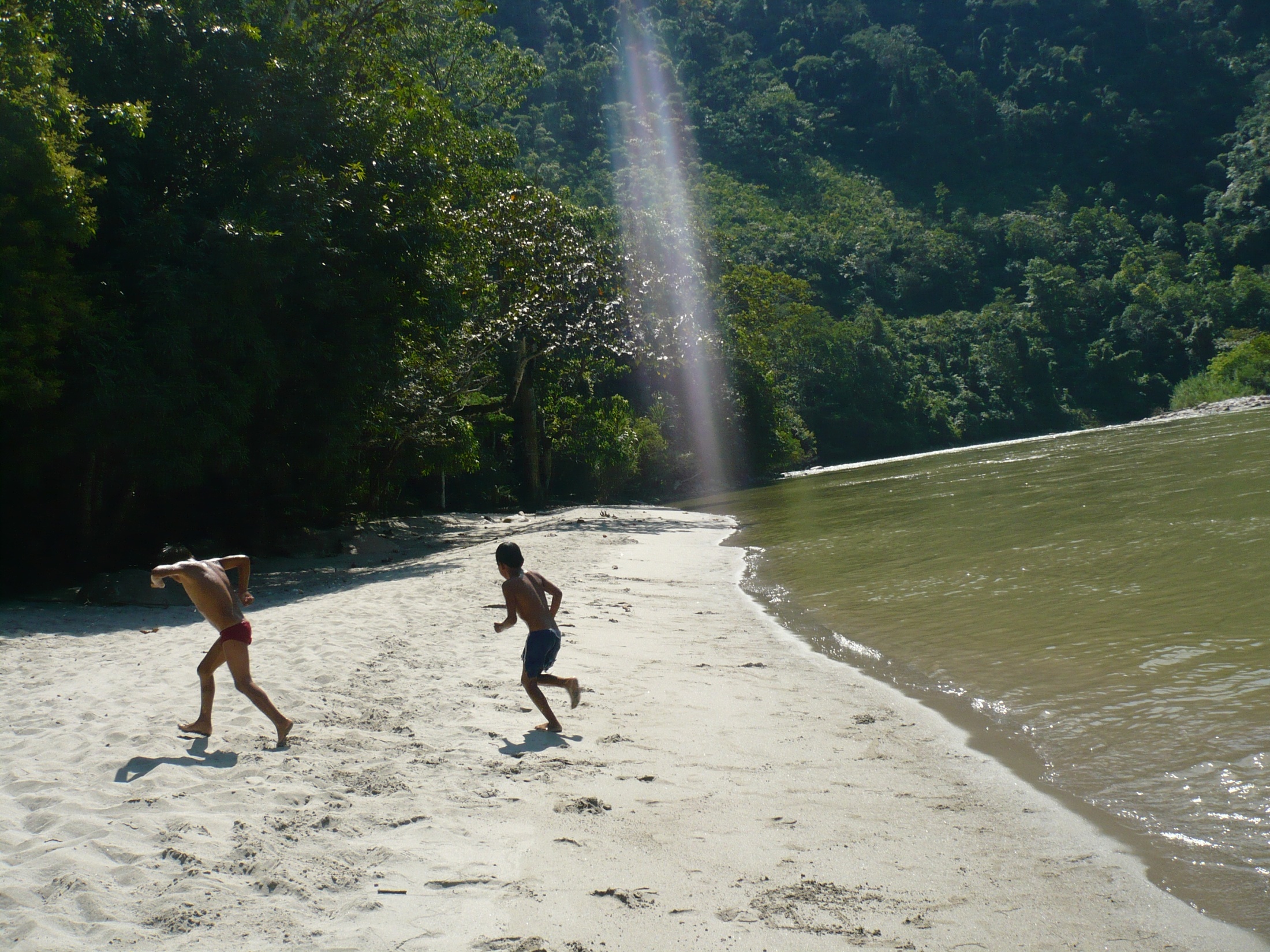 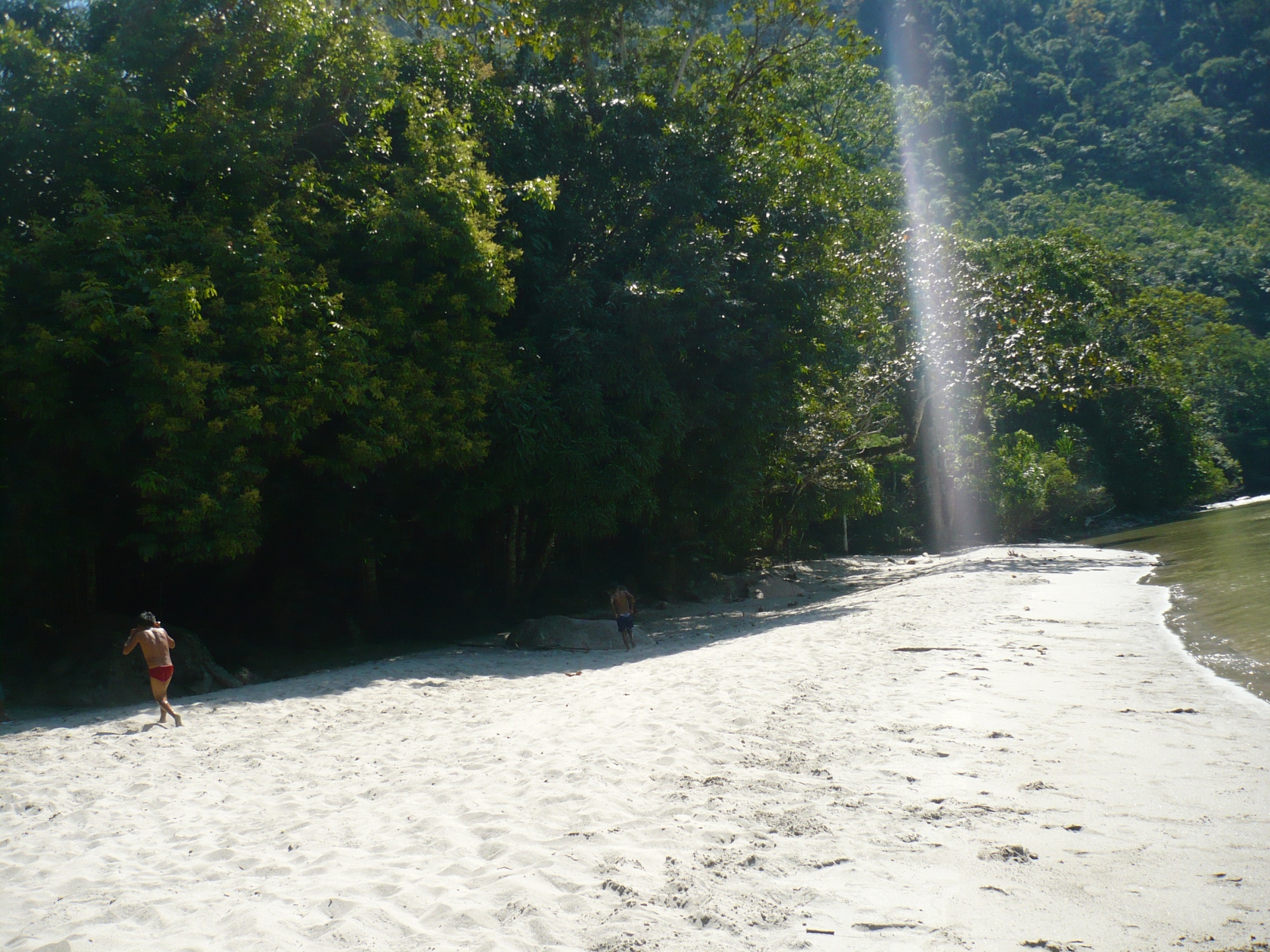 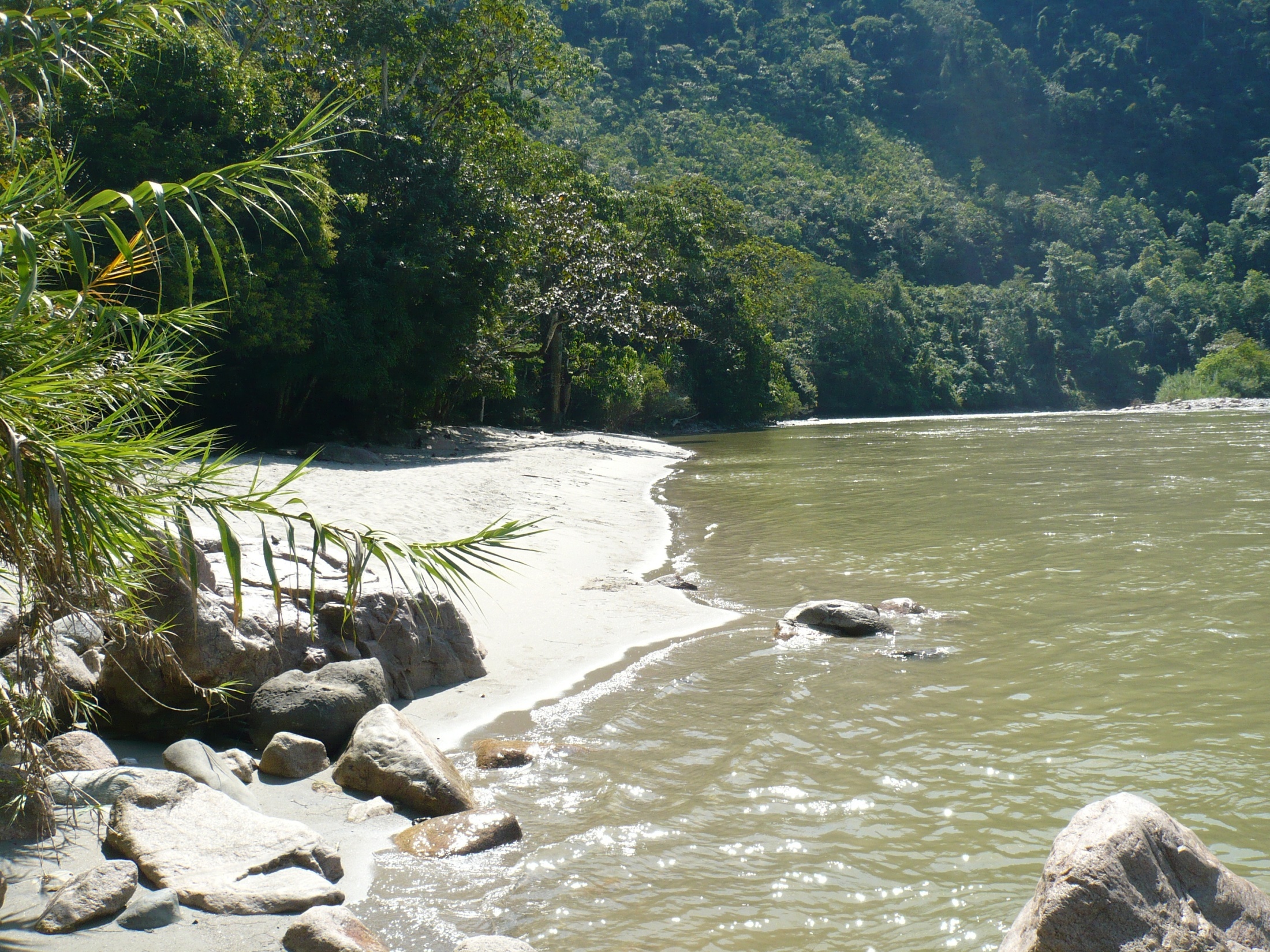